Are media exposure measures created with digital trace data any good? An approach to assess and predict the true-score reliability of web tracking data.
o.bosch-jover@lse.ac.uk 
            orioljbosch
             https://orioljbosch.com/
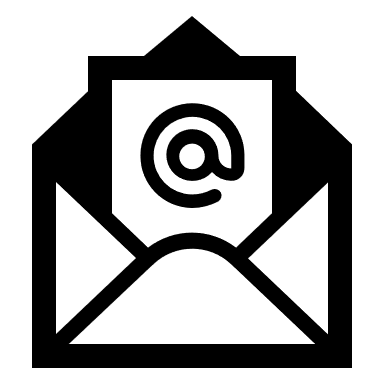 Oriol J. Bosch | Department of Methodology, LSE
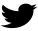 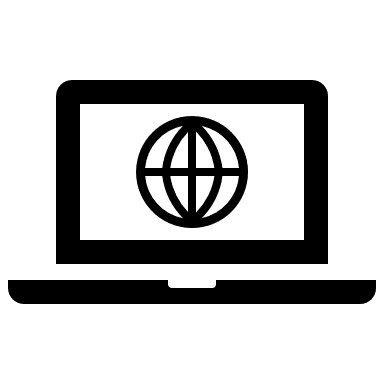 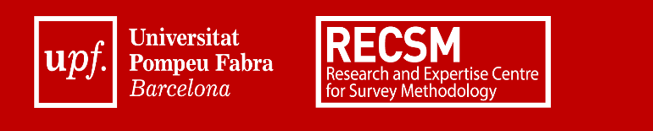 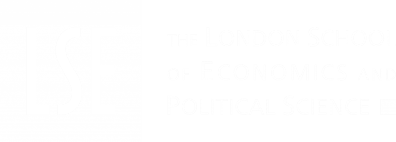 Acknowledgements: I would like to thank Melanie Revilla, Mariano Torcal, Patrick Sturgis and Jouni Kuha 

Funding: This project has received funding from the European Research Council (ERC) under the European Unions Horizon 2020 research and innovation programme (grant agreement No 849165; PI: Melanie Revilla); the Spanish Ministry of Science and Innovation under the "R+D+i projects" programme (grant number PID2019-106867RB-I00 /AEI/10.13039/501100011033 (2020-2024), PI: Mariano Torcal); and the BBVA foundation under their grant scheme to scientific research teams in economy and digital society, 2019 (PI: Mariano Torcal).
MEASURING MEDIA EXPOSURE WITH DIGITAL TARCES
The importance of media exposure
Increased importance of understanding the extent and the type of media/content people are exposed to
As well as its effect on how people think, feel, and behave
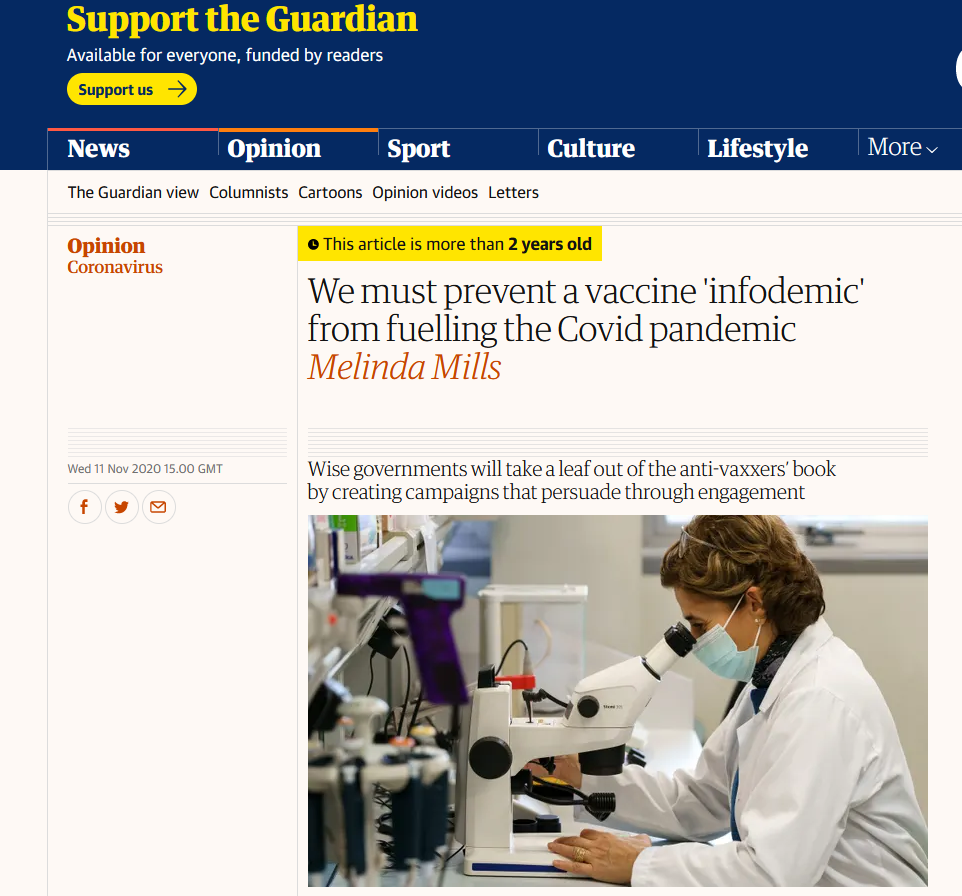 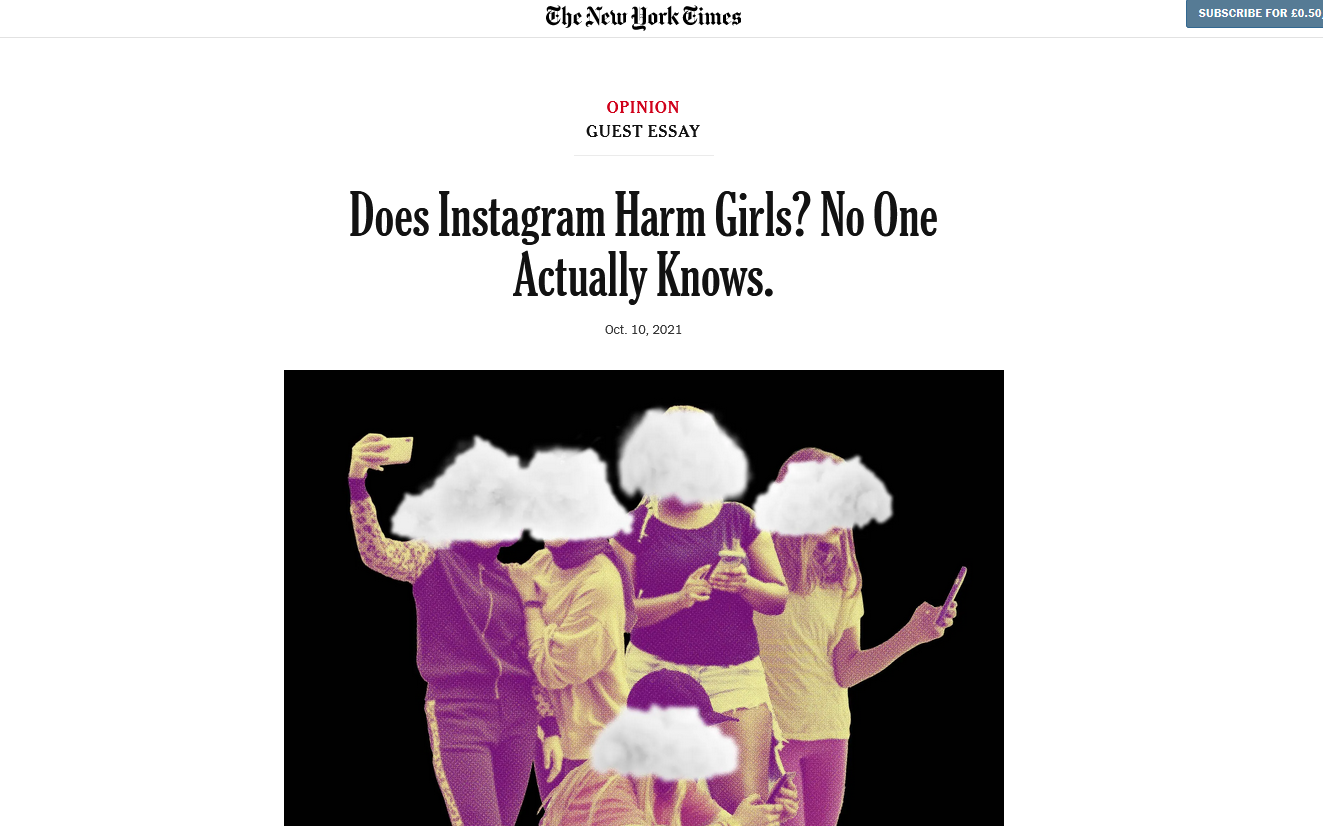 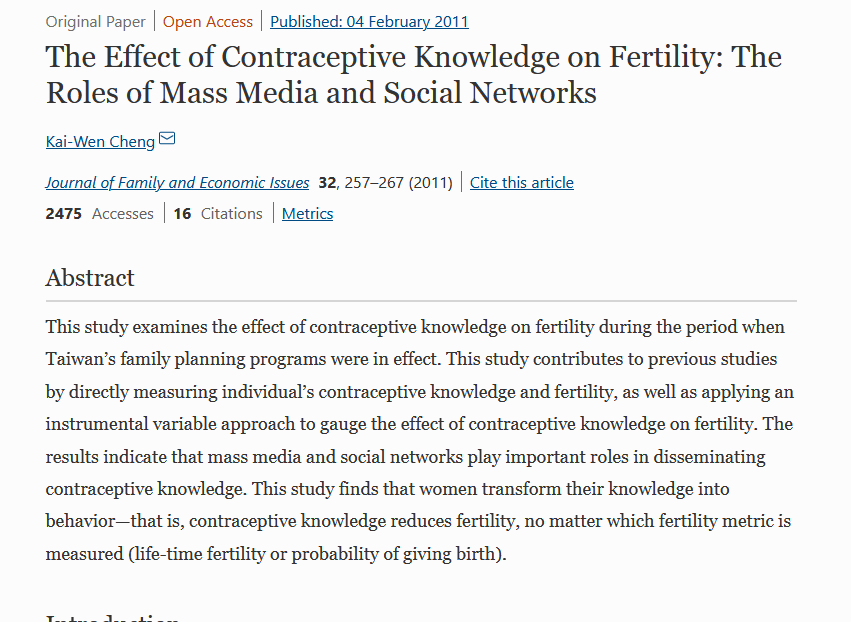 MEASURING MEDIA EXPOSURE WITH DIGITAL TARCES
The importance of media exposure
Increased importance of understanding the extent and the type of media/content people are exposed to
As well as its effect on how people think, feel, and behave
We can now measure this with digital trace data
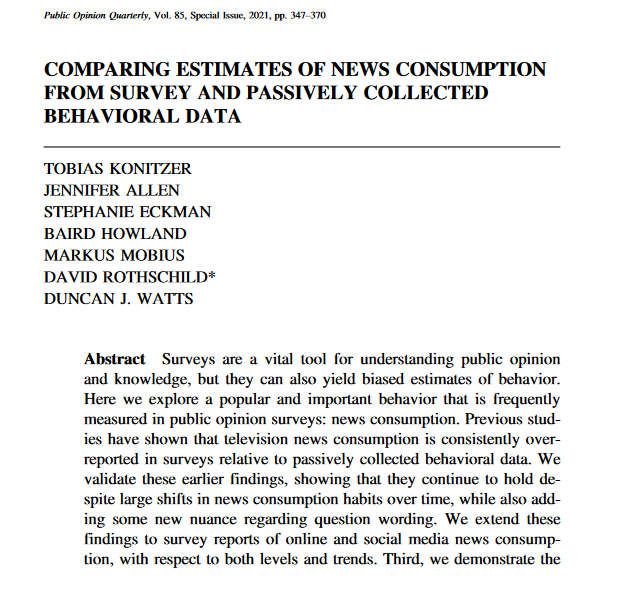 MEASURING MEDIA EXPOSURE WITH DIGITAL TARCES
Individual-level approach: web trackers
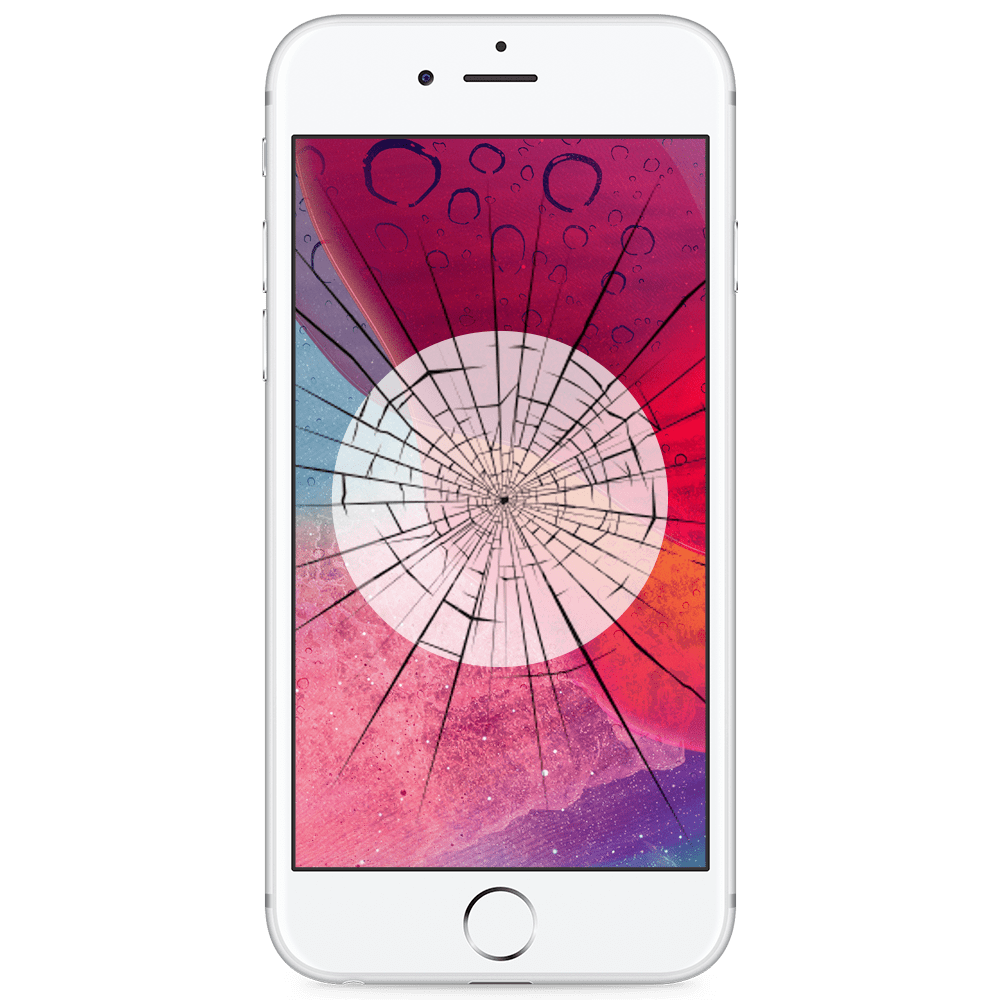 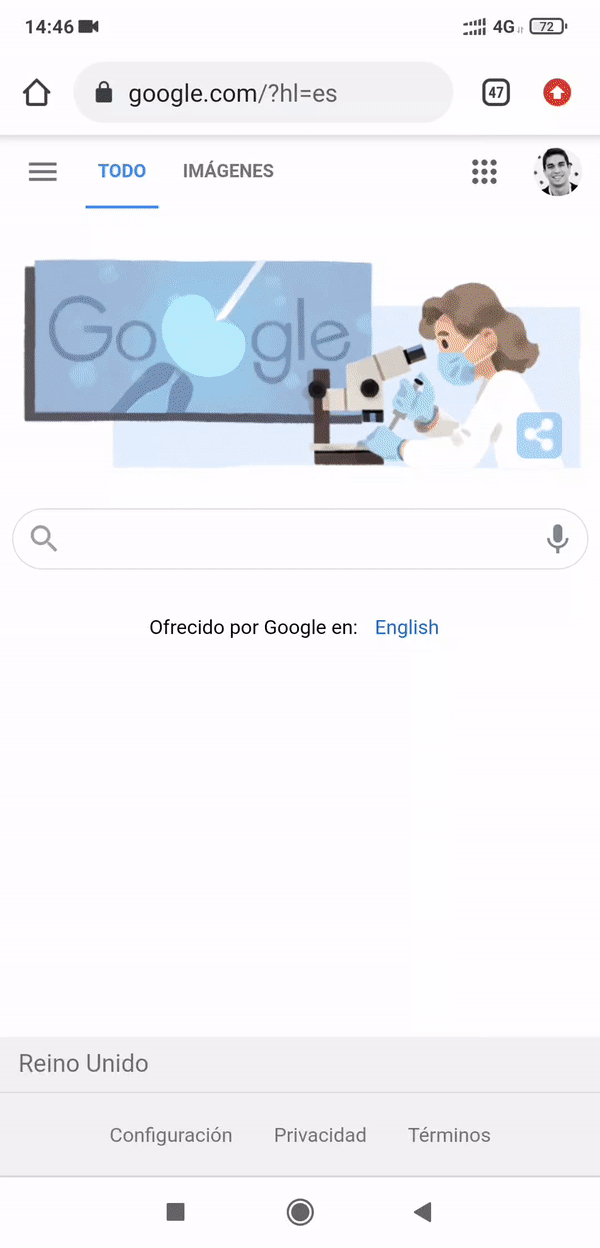 Direct observations of online behaviours using tracking solutions, or meters.

Group of tracking technologies (plug-ins, apps, proxies, etc)


Installed on participants devices

Collect traces left by participants when interacting with               their devices online: URLs, apps visited, cookies…
Great, we will get unbiased measures!
MEASURING MEDIA EXPOSURE WITH DIGITAL TARCES
Is web tracking data actually unbiased?
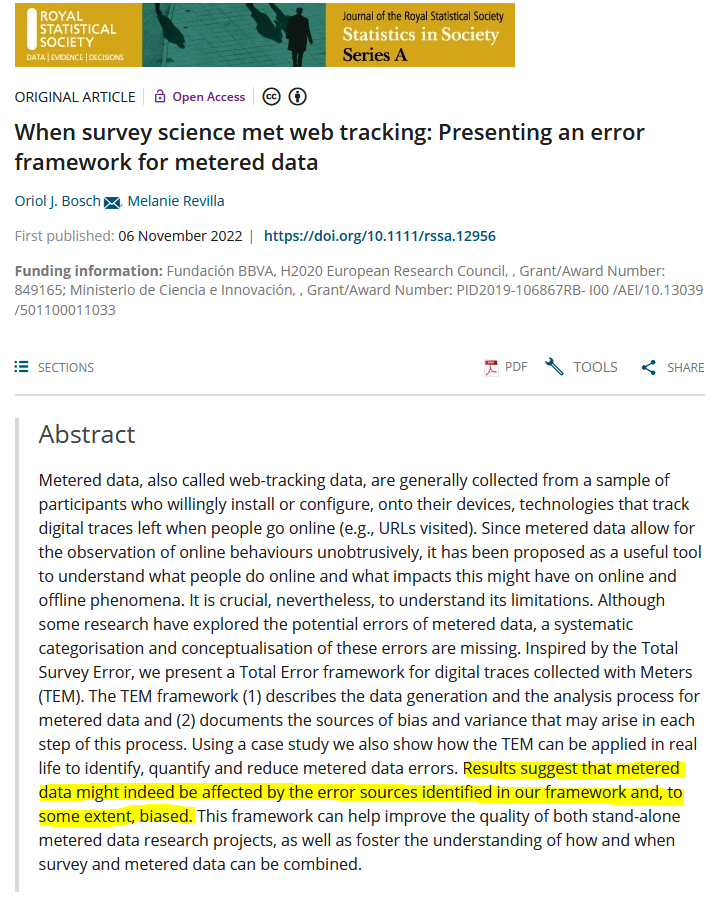 Little but growing evidence that web tracking data is affected by errors

But still not near what we know about surveys!

My pitch: adapt decades of knowledge in psychometrics and survey methodology to improve how we use digital trace data
Understanding the reliability of web tracking measures
RELIABILITY OF MEDIA EXPOSURE MEASRUES CREATED WITH DIGITAL TARCES
Reliability
Regardless of how valid a measure is, does the observed values reflects the hypothetical true value of our measurement?
True value                             Observed value
Reliability
Observed value: 3 minutes exposed to     misinformation
Hypothetical value: 5 minutes exposed to misinformation
RELIABILITY OF MEDIA EXPOSURE MEASRUES CREATED WITH DIGITAL TARCES
Reliability
Regardless of how valid a measure is, does the observed values reflects the hypothetical true value of our measurement?
True value                             Observed value
Reliability
Observed value: 3 minutes exposed to     misinformation
Hypothetical value: 5 minutes exposed to misinformation
Measurement error
2 minutes of underestimation
This study
THIS STUDY
Research questions
What is the overall reliability of news media exposure measures created using digital traces?    (RQ 1) 

Does the reliability of the news media exposure measures fluctuate across different measurements? (RQ 2)

What design choices increase the reliability of web tracking measures? (RQ 3)
THIS STUDY
TRI-POL: the triangle of polarization
Three wave survey combined with web tracking data at the individual level (both PC and mobile data)

Netquest metered panels 
Cross-quotas: gender, age, education and region
Sample size: 1,289 (Spain)

Spain, Portugal, Italy, Argentina and Chile
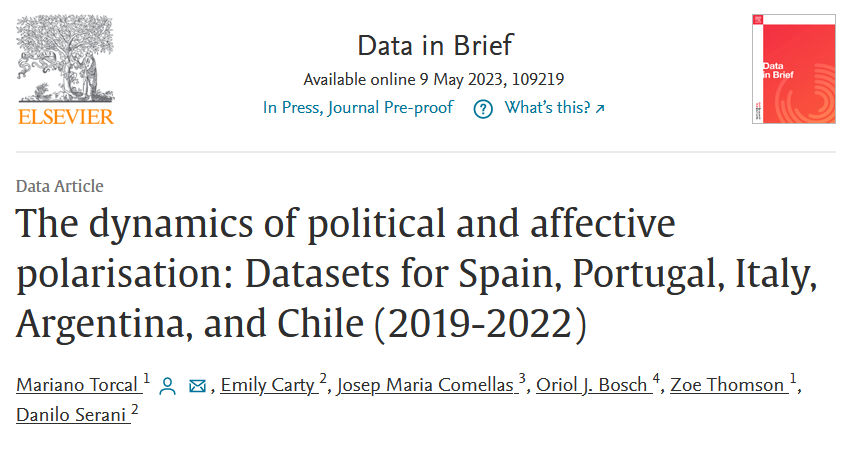 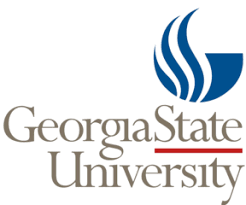 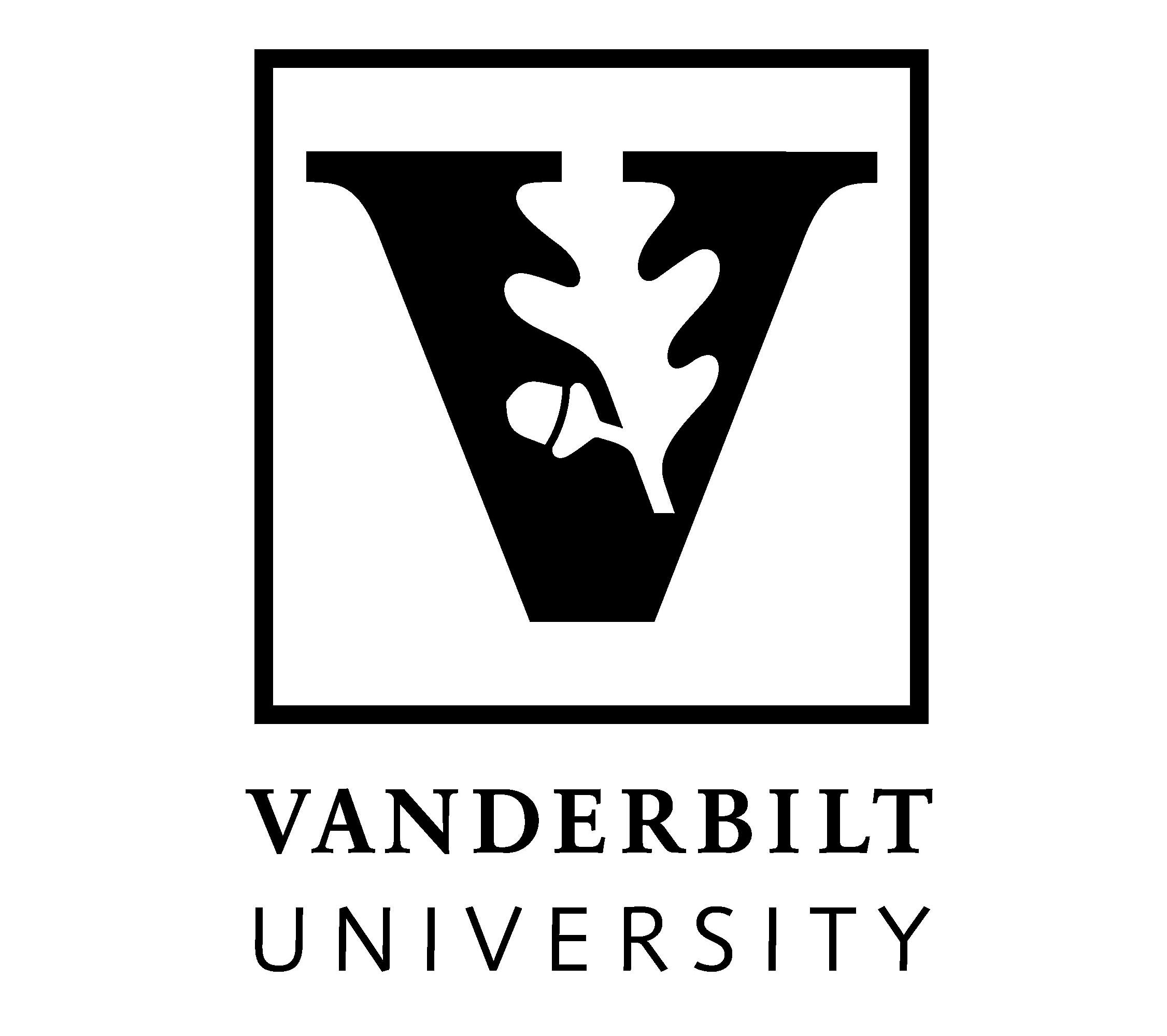 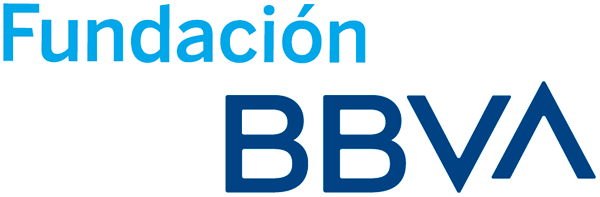 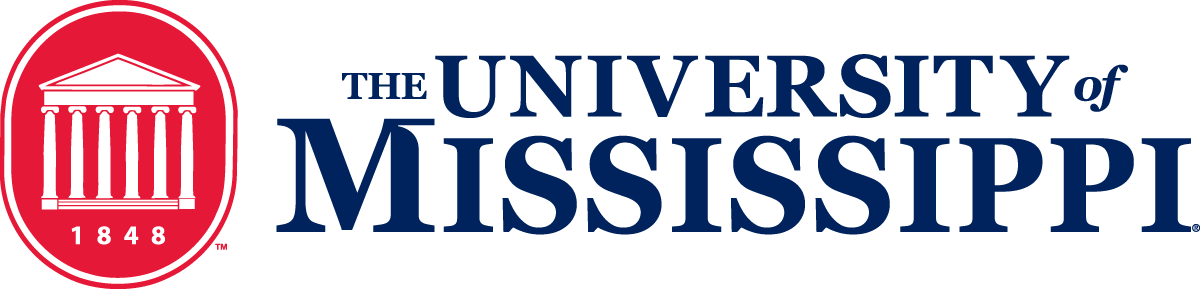 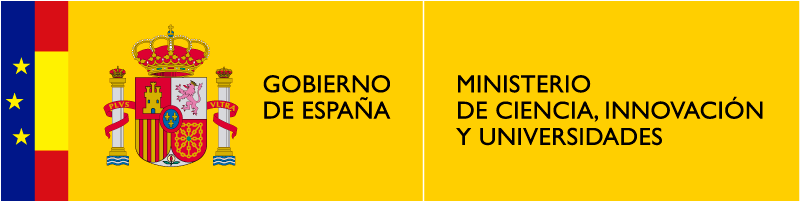 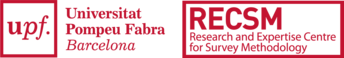 THIS STUDY
Creating the measurements
Concept: The extent to which an individual encounters written news media
Online news media exposure
THIS STUDY
Creating the measurements
Concept: The extent to which an individual encounters written news media
Online news media exposure
Task: operationalize this concept into a specific measurement
THIS STUDY
Creating the measurements
Concept: The extent to which an individual encounters written news media
Online news media exposure
Task: operationalize this concept into a specific measurement




Objective: understand the reliability of the whole universe of measurements that could be used to measure this concept, not one single arbitrary measurement
However
THIS STUDY
Identify the available design choices
THIS STUDY
Identify the available design choices
Metric: what can best express variation in the “extent”?
In surveys, the reliability is higher for days or media, is it the same for web tracking?
THIS STUDY
Identify the available design choices
List of traces: what is defined as “written news media”?
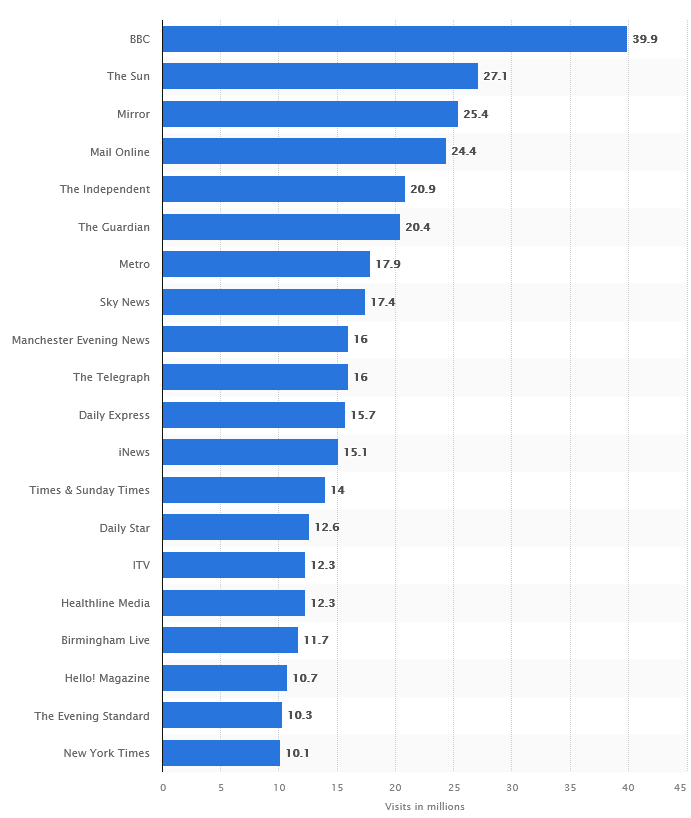 THIS STUDY
Identify the available design choices
List of traces: what is defined as “written news media”?
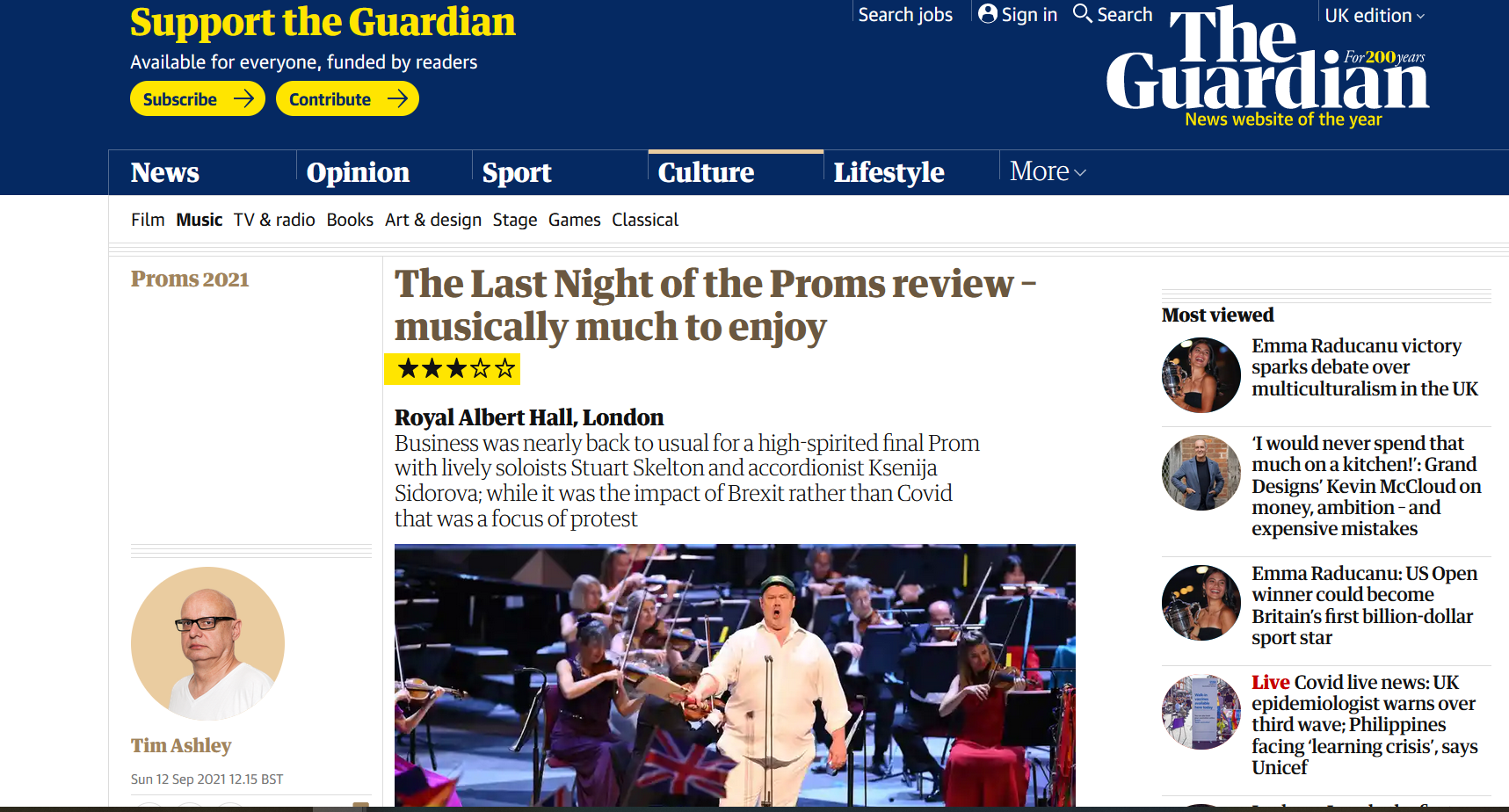 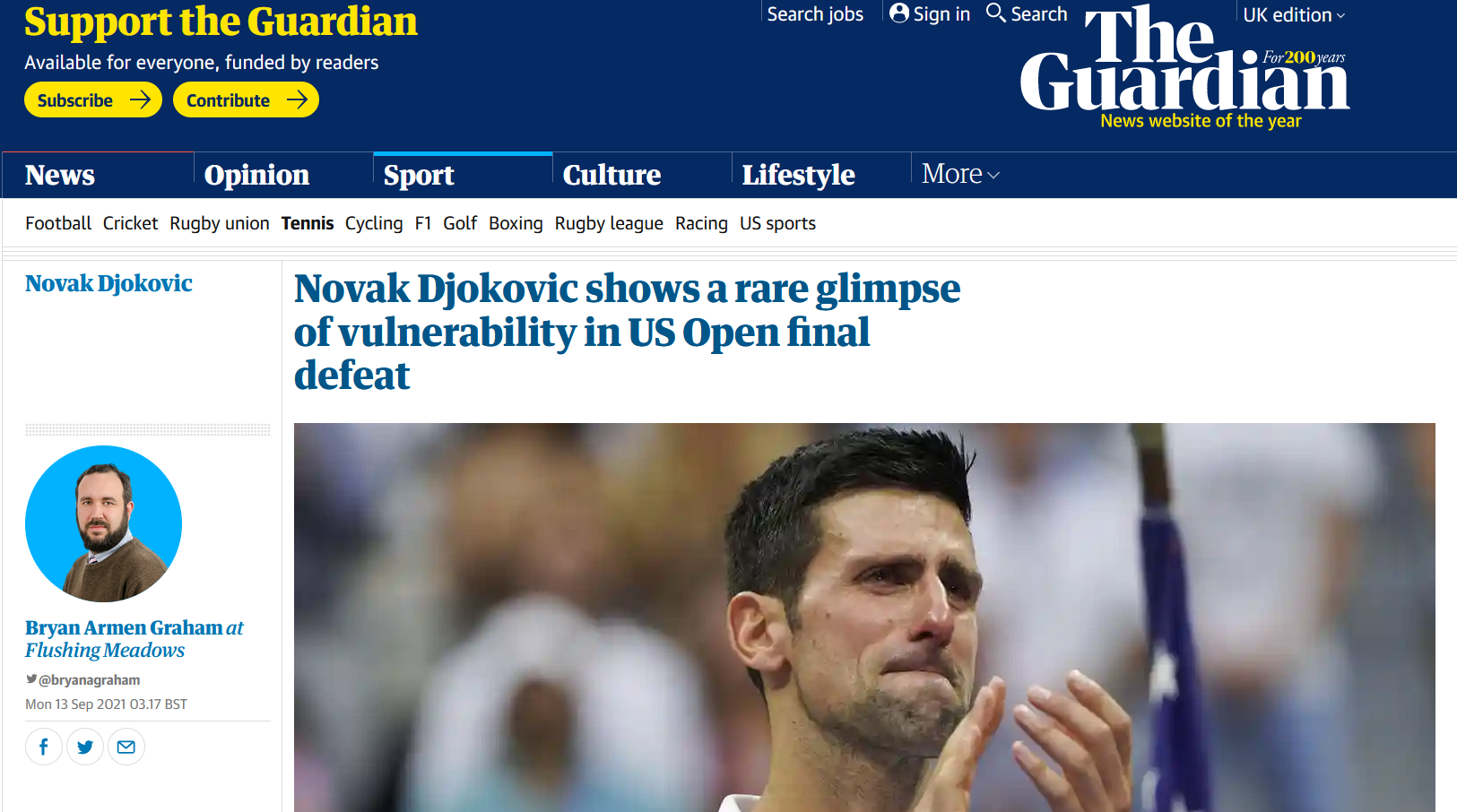 THIS STUDY
Identify the available design choices
Exposure: what events can be considered as “exposed”?
Exposure might mean just seeing something, or reading part / all of the article
THIS STUDY
Identify the available design choices
Exposure: what events can be considered as “exposed”?
Most research has focused only on behaviours through PCs, is this right?
THIS STUDY
Identify the available design choices
Tracking period: what time period allows to measure “normality”?
Longer tracking periods might be better, but also more expensive
THIS STUDY
Identify the available design choices
Number of visits, lasting 1 second or more, to the political articles in the top 50 most popular news websites according to Alexa, through PCs, during the last 15 days
THIS STUDY
Identify the available design choices
8,070 potential variables*
* Not 100% fully crossed. The time metric is not crossed with the 30 seconds and 120 seconds thresholds.
THIS STUDY
Identify the available design choices
8,070 potential variables*




I created all the potential variables

Analyses are computed for each of the 8,070

This would take years and innumerable resources to be replicated for surveys!
* Not 100% fully crossed. The time metric is not crossed with the 30 seconds and 120 seconds thresholds.
Analytical approach
ANALYTICAL APPROACH
Assessing the reliability and its fluctuations (RQ 1 & 2)
I focus on the true-score (TS) reliability
ANALYTICAL APPROACH
Assessing the reliability and its fluctuations (RQ 1 & 2)
I focus on the true-score (TS) reliability

Is the measure consistent across multiple observations?
If we account for the changes in the true value across waves, the true values should be stable independently of when we measure them
ANALYTICAL APPROACH
Assessing the reliability and its fluctuations (RQ 1 & 2)
I use the Quasi-Markov Simplex Model, which allows separating reliability from stability
Ew2
Ew3
Ew1
Observed value at wave i
Measurement errors at wave i
Yw1
Yw2
Yw3
T3
Tw2
Tw1
True score at wave i
True score change over time
Zw3
Zw2
Heise, D. R. (1969). Separating reliability and stability in test-retest correlation. American sociological review, 93-101.
Alwin, D. F. (2007). Margins of error: A study of reliability in survey measurement. John Wiley & Sons.
ANALYTICAL APPROACH
Assessing the reliability and its fluctuations (RQ 1 & 2)
I use the Quasi-Markov Simplex Model, which allows separating reliability from stability
Ew2
Ew3
Ew1
Observed value at wave i
Measurement errors at wave i
Yw1
Yw2
Yw3
T3
Tw2
Tw1
True score at wave i
True score change over time
Zw3
Zw2
With 3 waves change can be accounted for
ANALYTICAL APPROACH
Assessing the reliability and its fluctuations (RQ 1 & 2)
I use the Quasi-Markov Simplex Model, which allows separating reliability from stability
Ew2
Ew3
Ew1
Observed value at wave i
Measurement errors at wave i
Yw1
Yw2
Yw3
Reliability
T3
Tw2
Tw1
True score at wave i
True score change over time
Zw3
Zw2
With 3 waves change can be accounted for
ANALYTICAL APPROACH
Assessing the reliability and its fluctuations (RQ 1 & 2)
I use the Quasi-Markov Simplex Model, which allows separating reliability from stability
Ew2
Ew3
Ew1
Yw1
Yw2
Yw3
Reliability
T3
Tw2
Tw1
8,070 unique coefficients*
Zw3
Zw2
RQ1.2: What is the average?
RQ2.2: Does it fluctuate?
*Computed using Heise’s approach. Underlying correlation matrix created with using latent correlations for mixed data types,
  to account for the truncated and zero inflated nature of media exposure variables
ANALYTICAL APPROACH
The impact of design choices on reliability & validity (RQ 3)
ANALYTICAL APPROACH
The impact of design choices on reliability & validity (RQ 3)
After running the reliability analyses, I created a new dataset, with the following:
Name of the variables
Associated reliability coefficient
Design choices of the specific variable, for each design characteristic
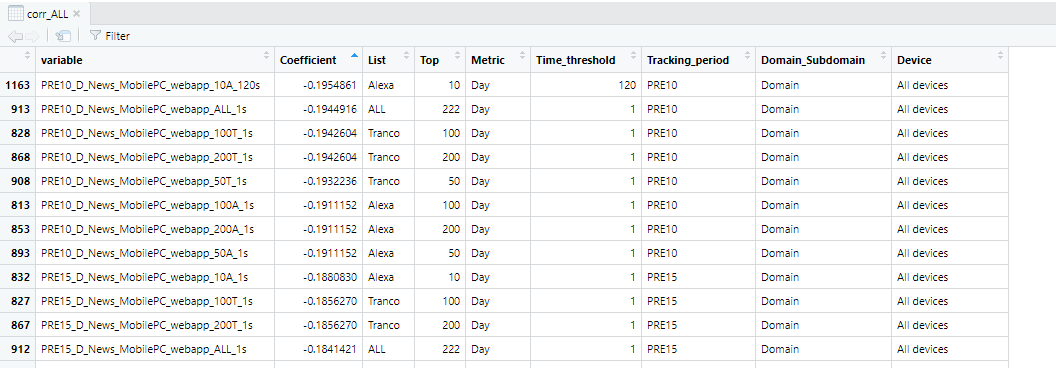 ANALYTICAL APPROACH
The impact of design choices on reliability & validity (RQ 3)
After running the reliability analyses, I created a new dataset, with the following:
Name of the variables
Associated reliability coefficient 
Design choices of the specific variable, for each design characteristic
With this dataset it is possible to model the effect of each design choice on the estimated reliability, using the 8,070 variables as observations
ANALYTICAL APPROACH
The impact of design choices on reliability & validity (RQ 3)
To predict the impact of each design choice, we used random forests of regression trees*
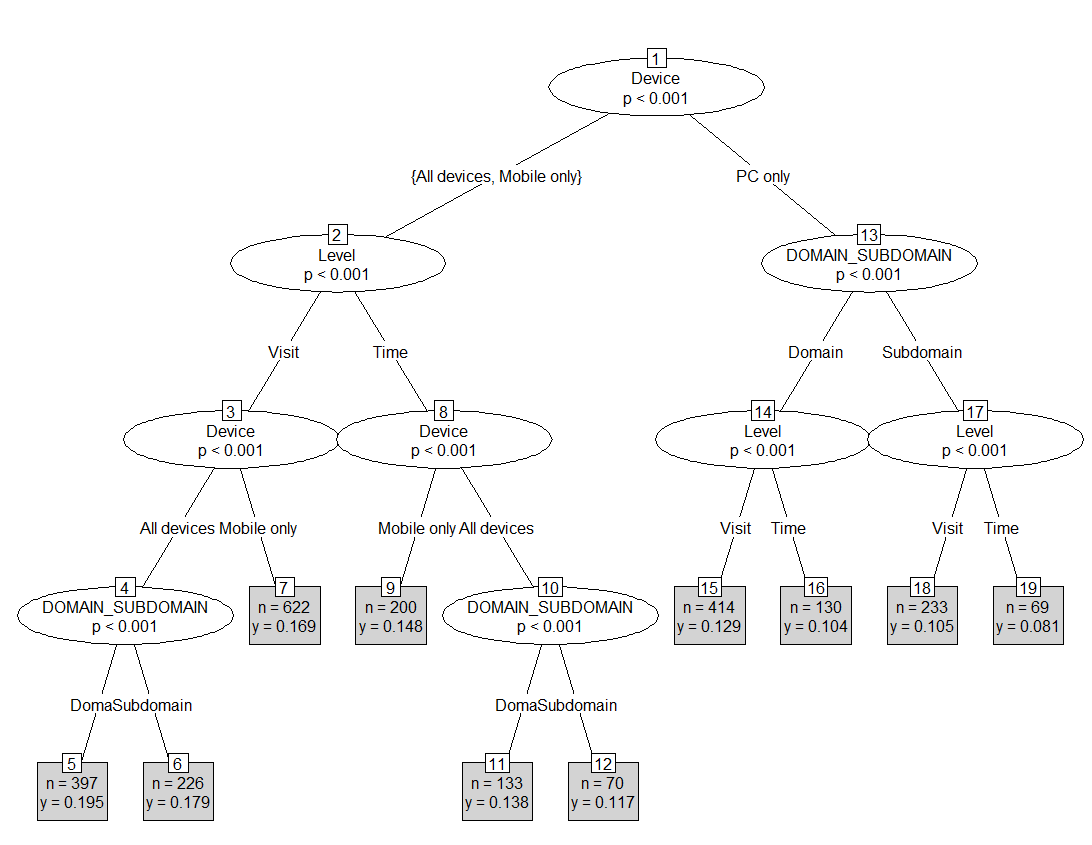 * R package randomForest: Ntree: 500 | Mtry: 4 | Node size: 3 | Sample fraction: 80%
ANALYTICAL APPROACH
The impact of design choices on reliability & validity (RQ 3)
To predict the impact of each design choice, we used random forests of regression trees* 



I extract the following information:
The variable importance: % increase of MSE 
And the marginal effect of each choice
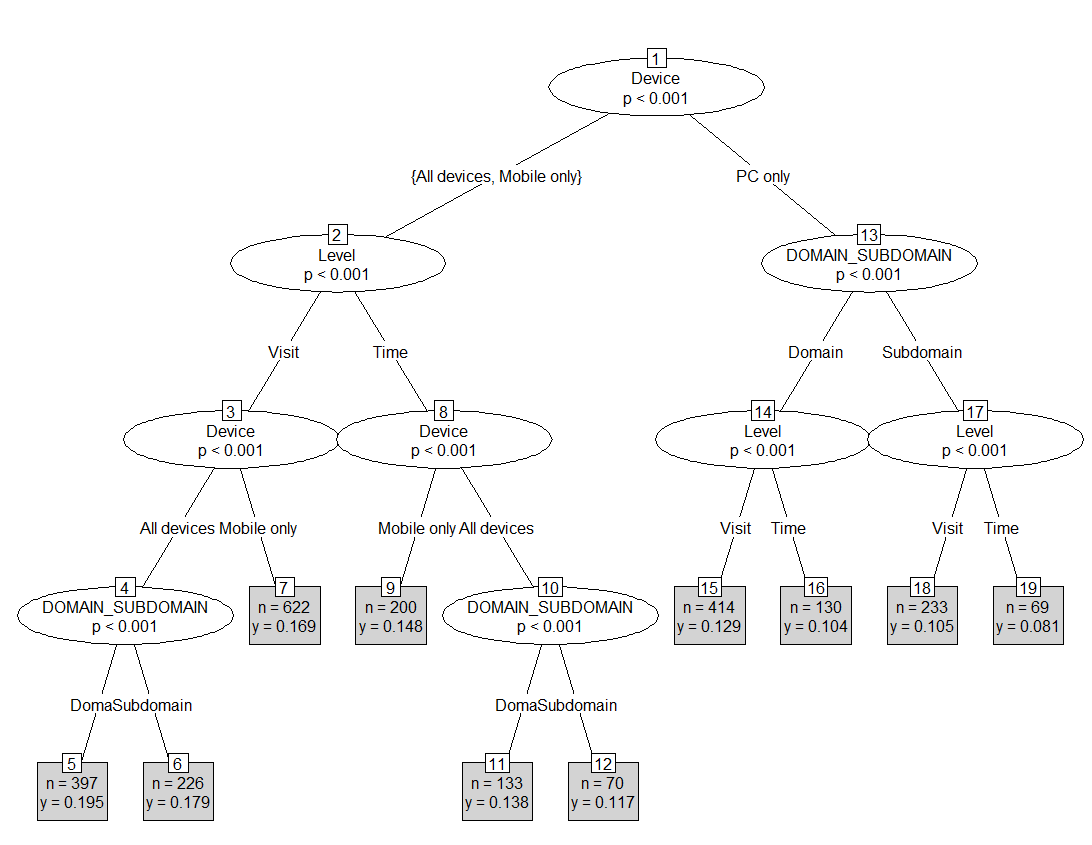 * R package randomForest: Ntree: 500 | Mtry: 4 | Node size: 3 | Sample fraction: 80%
What is the overall reliability of digital news media exposure created with digital traces? (RQ1)And does it fluctuate across design choices? (RQ2)
RELIABILITY
TS Reliability across different specifications
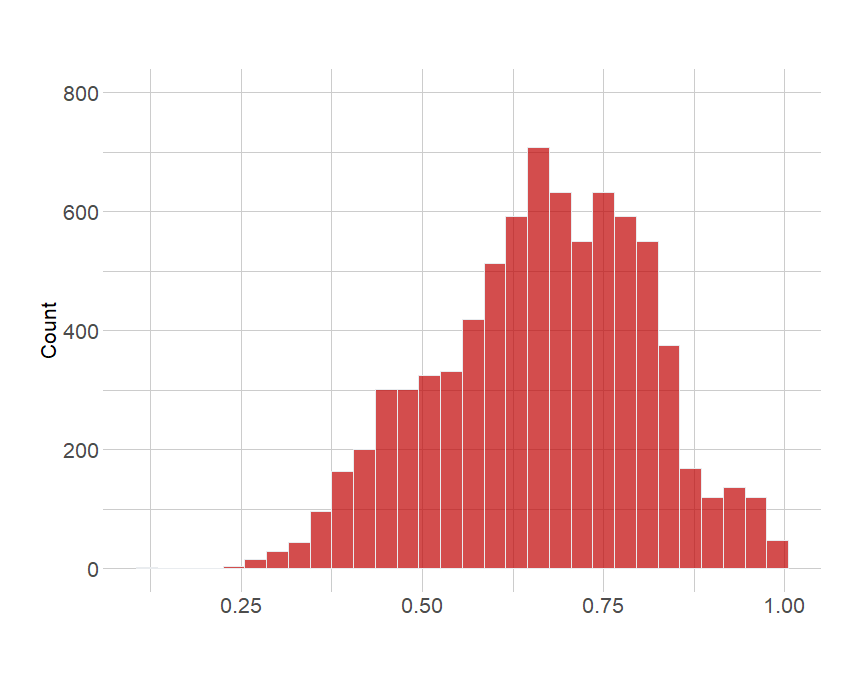 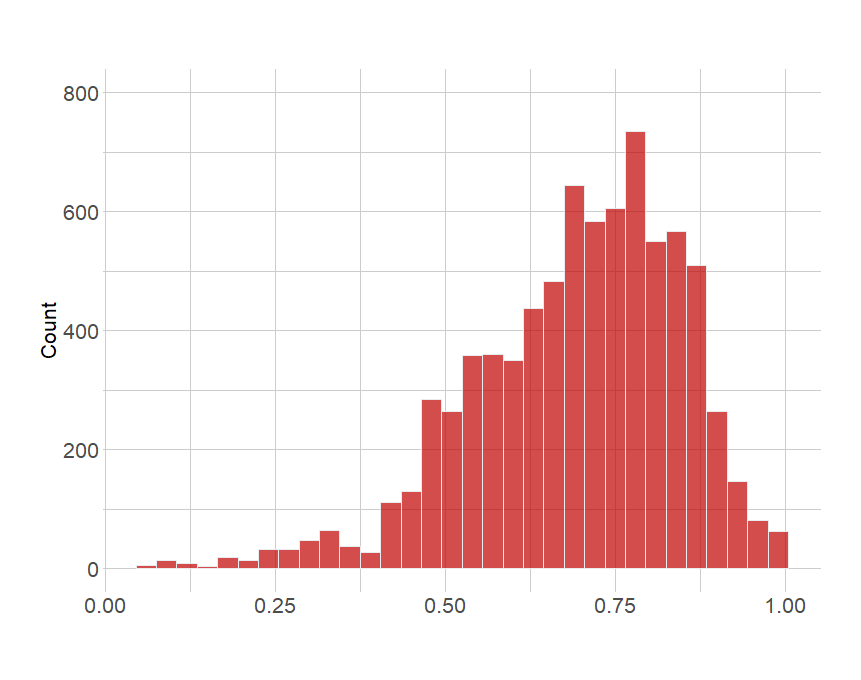 SPAIN
PORTUGAL
Self report: 0.80
Self report: 0.80
Mean: .66
Media: .67
1st Quart: .57
3rd Quart: .77
Mean: .69
Media: .71
1st Quart: .60
3rd Quart: .81
RELIABILITY
TS Reliability across different specifications
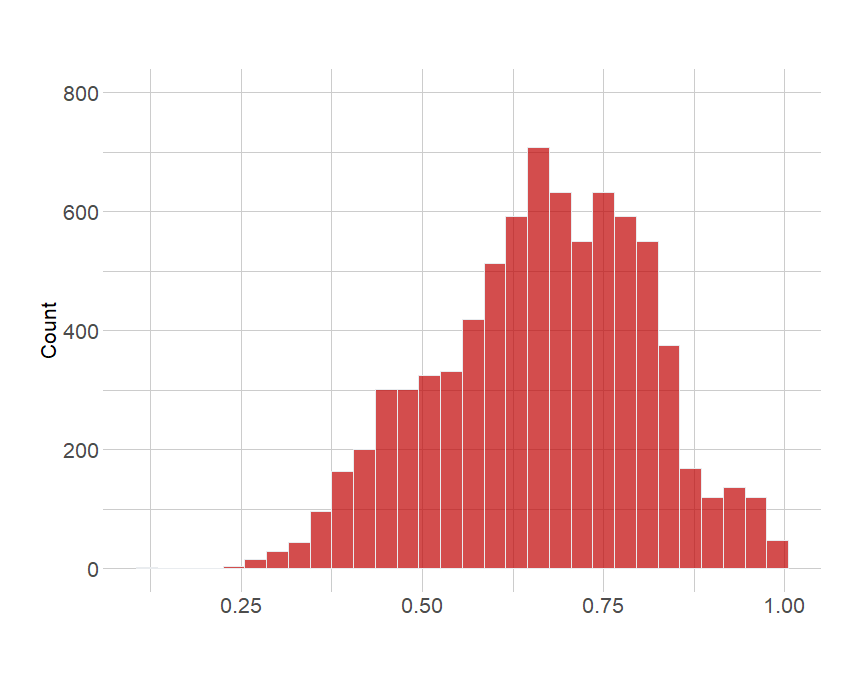 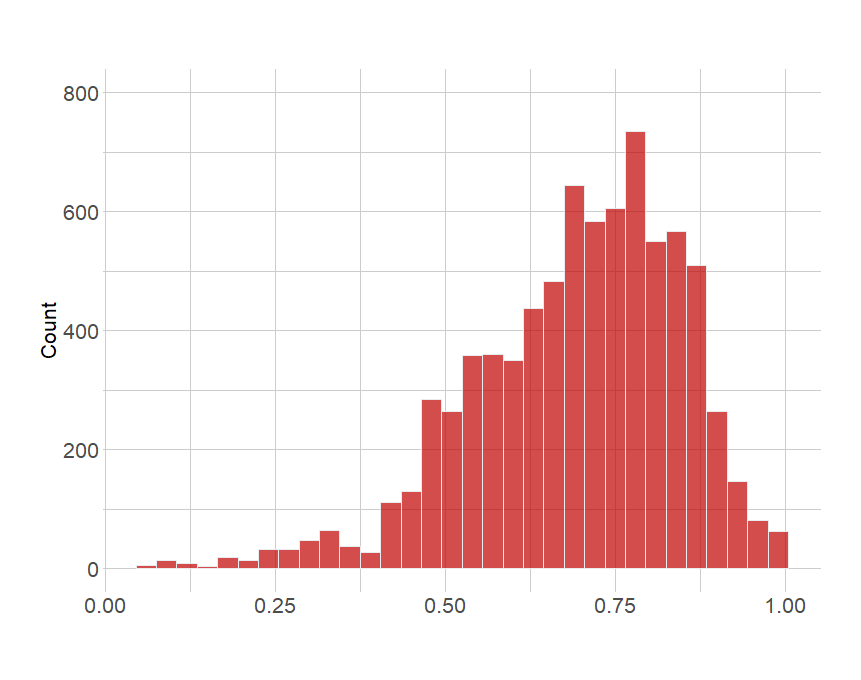 SPAIN
PORTUGAL
Self report: 0.80
Self report: 0.80
The reliability ranges from questionable to acceptable

On average, 31-34% of the variance of the measures are due to errors

High fluctuation, perfection can be achieved, as well as very unacceptable
Mean: .66
Media: .67
1st Quart: .57
3rd Quart: .77
Mean: .69
Media: .71
1st Quart: .60
3rd Quart: .81
What design choices increase the reliability of web tracking measures? (RQ 3)
RELIABILITY
Marginal reliability for each design choice
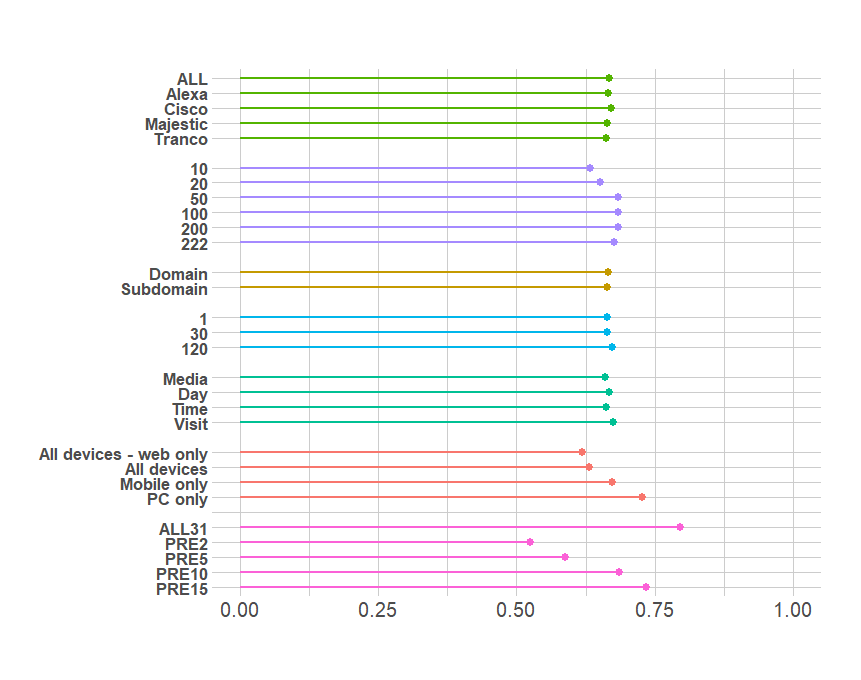 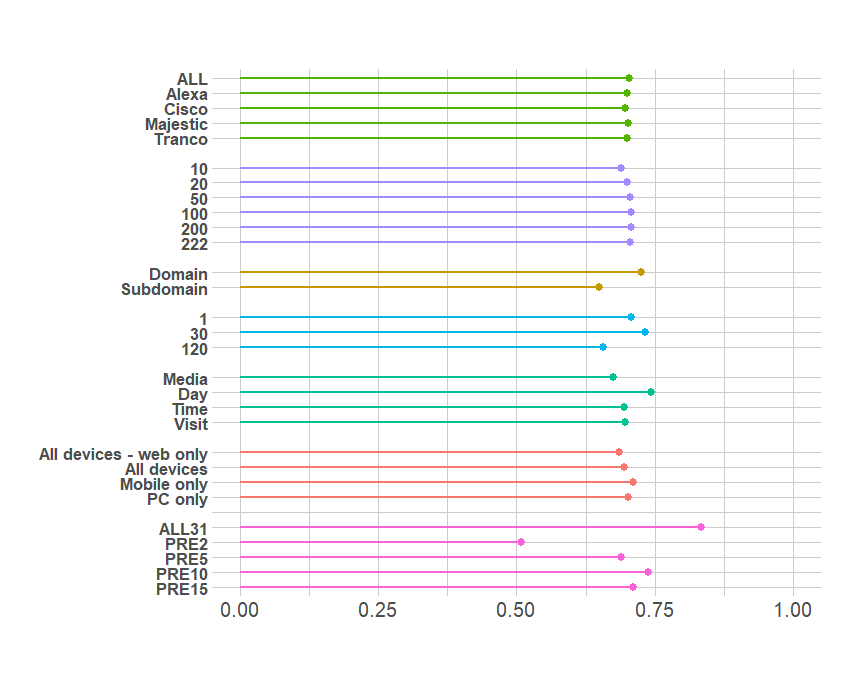 SPAIN
PORTUGAL
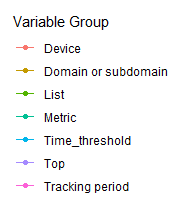 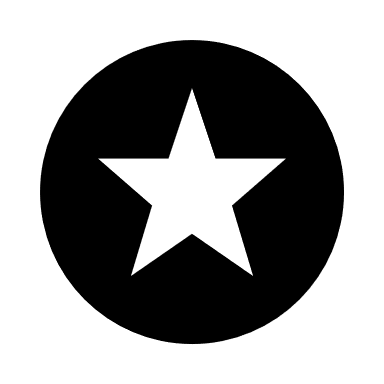 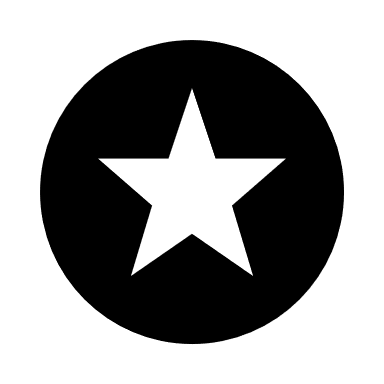 Marginal TS Reliability
Marginal TS Reliability
Indicates variable with the highest % increase of Mean Squared Error when excluded from the model
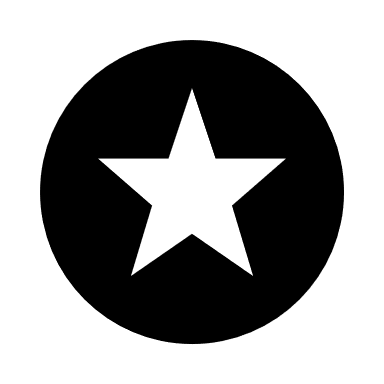 RELIABILITY
Marginal reliability for each design choice
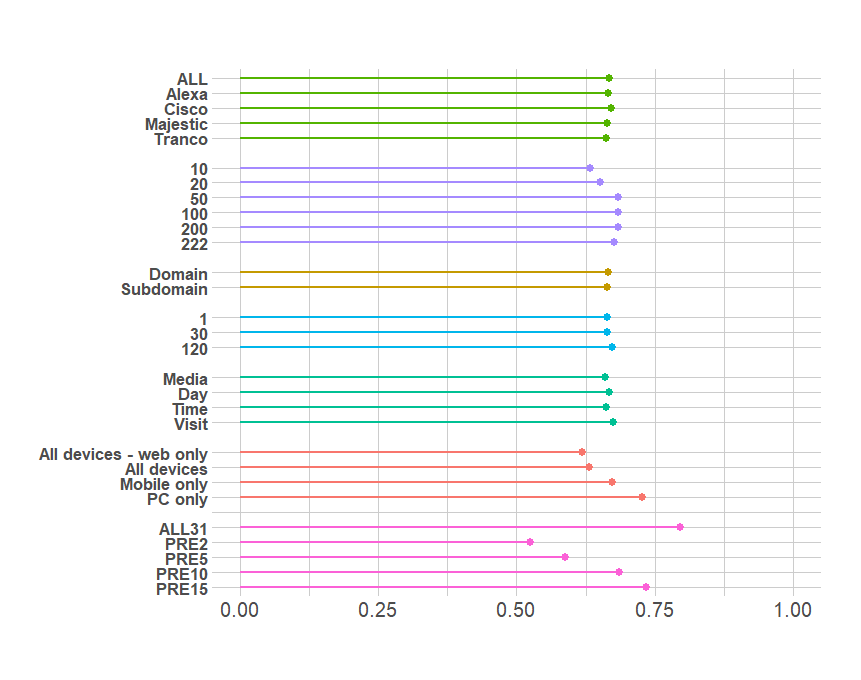 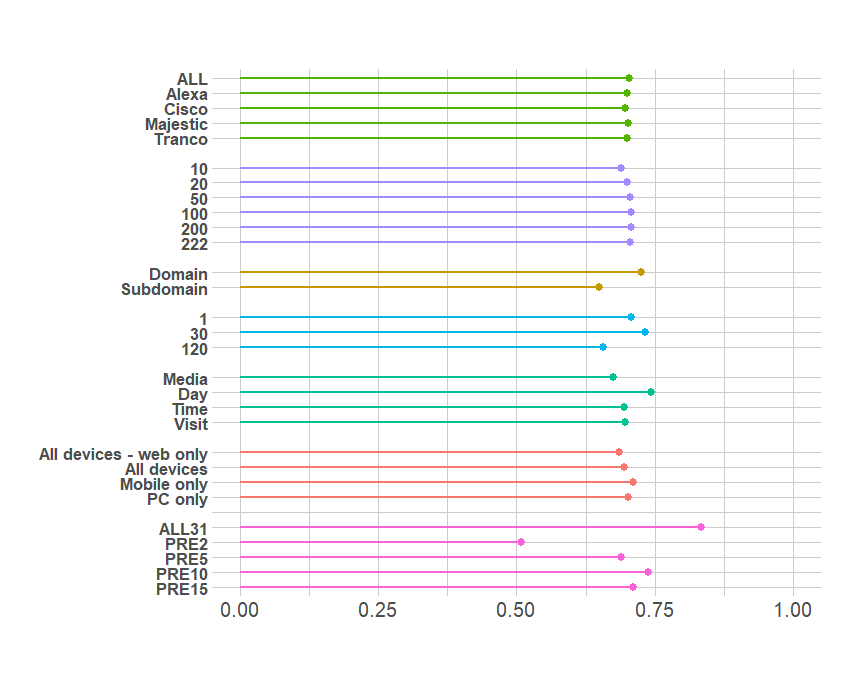 SPAIN
PORTUGAL
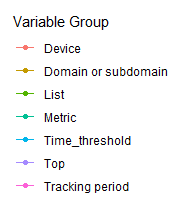 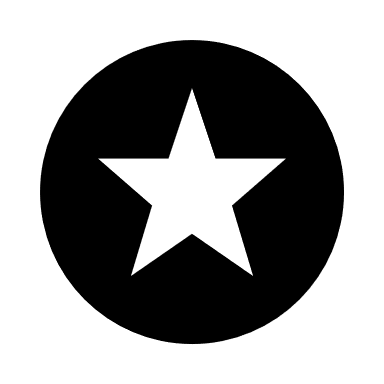 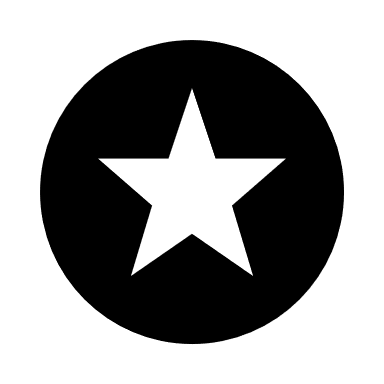 Marginal TS Reliability
Marginal TS Reliability
The more days, the more stable the measures. Normality is key across countries
Indicates variable with the highest % increase of Mean Squared Error when excluded from the model
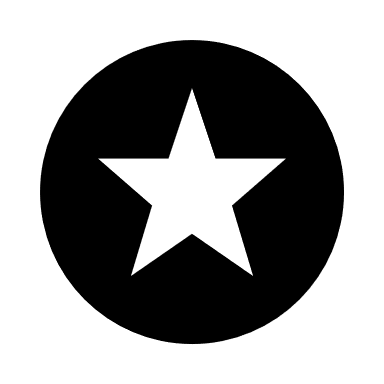 RELIABILITY
Marginal reliability for each design choice
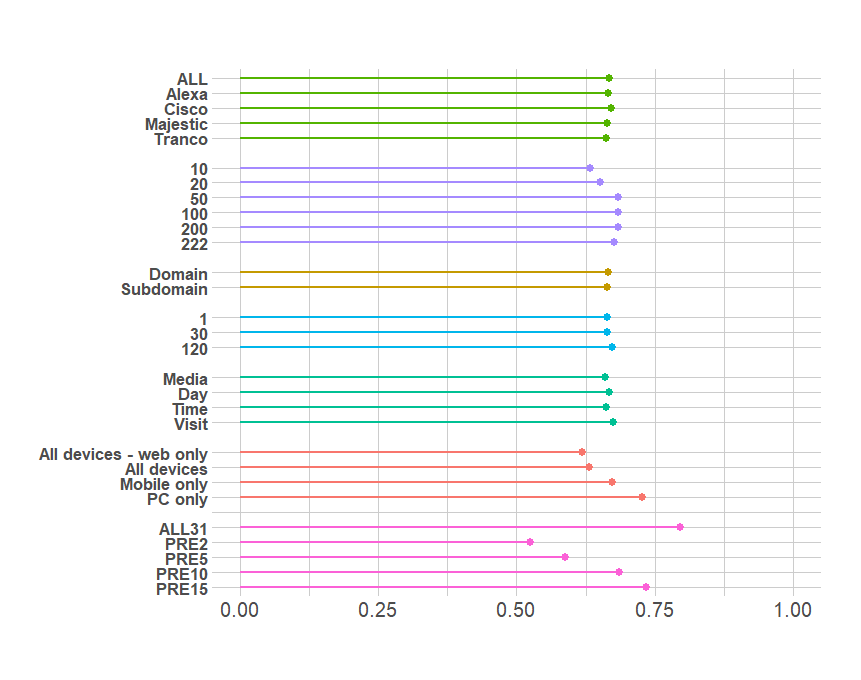 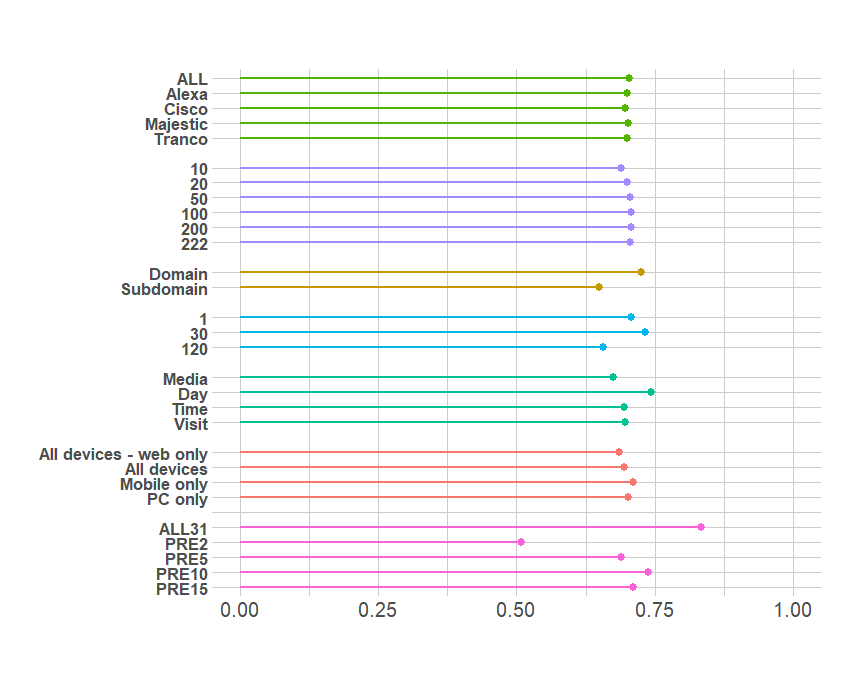 SPAIN
PORTUGAL
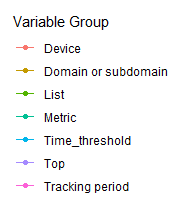 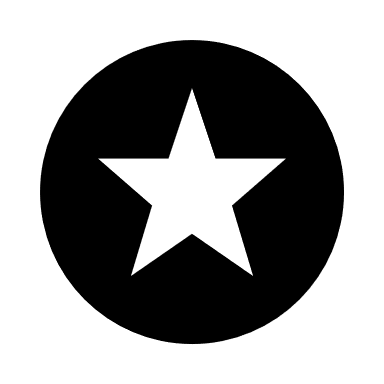 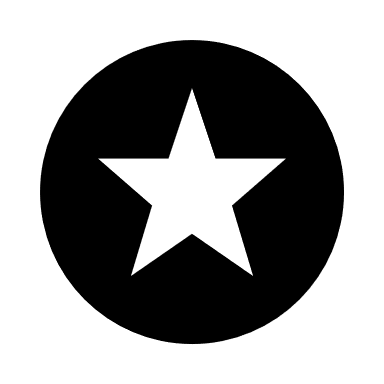 Marginal TS Reliability
Marginal TS Reliability
The other choices are less stable across countries. In Spain only looking at PCs is best but does not change much in Portugal. Same with the number of media outlets.
Indicates variable with the highest % increase of Mean Squared Error when excluded from the model
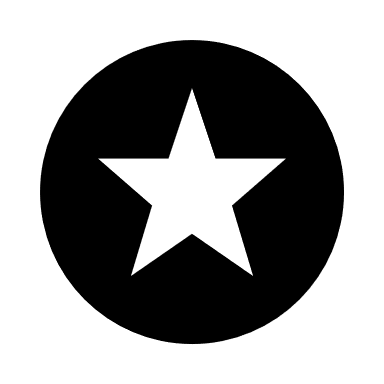 CONCLUSIONS
CONCLUSIONS
Take-home messages
Overall, the reliability of the measures is average (30% of the variance due to errors)

All in all

Some practical tips
Making inferences using only PCs and Mobile devices should be avoided
Using the 50 most visited news media outlets from any of the most common ranking lists should work fine.
10 to 15 days of tracking before the survey seems to be a sensible choice
CONCLUSIONS
Take-home messages
Overall, the reliability of the measures is average (30% of the variance due to errors)

All in all, web tracking measures of media exposure are affected by errors. 
We should question its gold standard status.


Questionnaire design is complex, and it needs to be evidence-based…same with web tracking data!
CONCLUSIONS
The bigger picture
I am optimistic! Errors should always be expected, this does not discredit digital trace data

The paper shows that we can (1) understand these errors, (2) quantify them, and (3) identify which design decision might produce the highest reliability…
                                                     …in a faster and more efficient way than with surveys! 

A world of unexplored opportunities, we can improve how we study:
Digital inequalities
Digital wellbeing
Fertility
The relationship between misinformation and health outcomes


Questionnaire design is complex, and it needs to be evidence-based…same with web tracking data!
CONCLUSIONS
The bigger picture
I am optimistic! Errors should always be expected, this does not discredit digital trace data

The paper shows that we can (1) understand these errors, (2) quantify them, and (3) identify which design decision might produce the highest reliability…
                                                     …in a faster and more efficient way than with surveys! 

A world of unexplored opportunities, we can improve how we study:
Digital inequalities
Digital wellbeing
Fertility
The relationship between misinformation and health outcomes


Questionnaire design is complex, and it needs to be evidence-based…same with web tracking data!
CONCLUSIONS
The bigger picture
I am optimistic! Errors should always be expected, this does not discredit digital trace data

The paper shows that we can (1) understand these errors, (2) quantify them, and (3) identify which design decision might produce the highest reliability…
                                                     …in a faster and more efficient way than with surveys! 

A world of unexplored opportunities, we can improve how we study:
Digital inequalities
Digital wellbeing
Fertility
The relationship between misinformation and health outcomes


Questionnaire design is complex, and it needs to be evidence-based…same with web tracking data!
By helping researchers use digital trace data in the best possible way, we can foster our understanding of these pressing issues
Thanks!
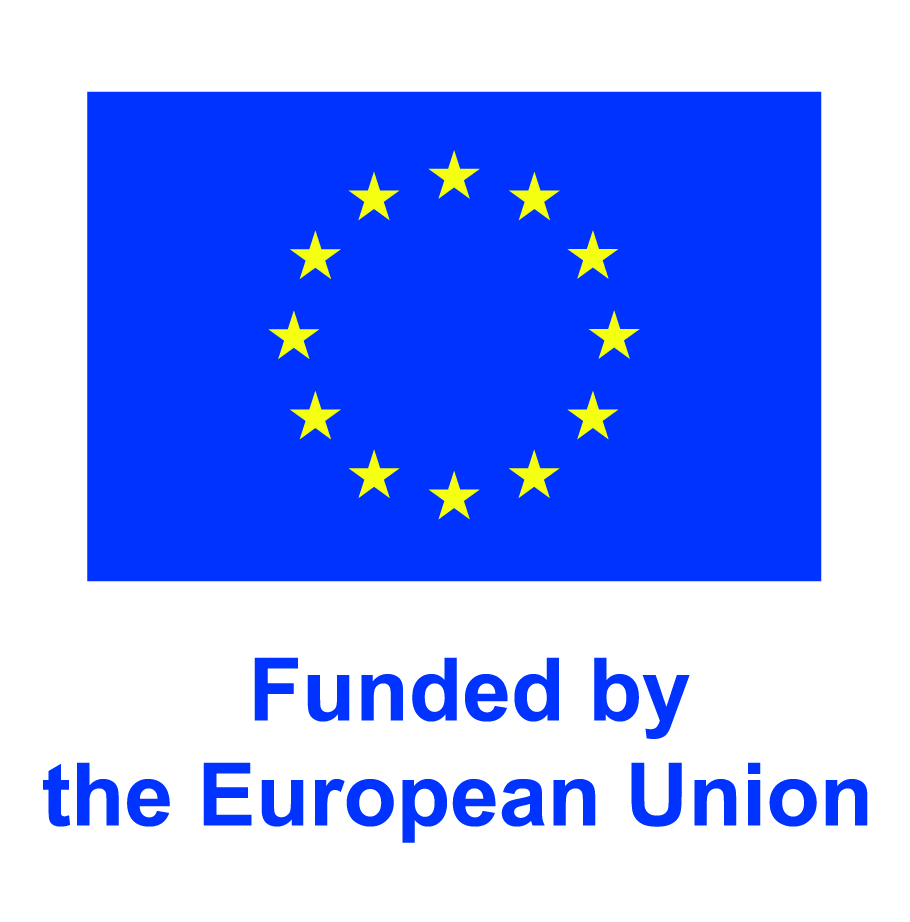 Questions?
Oriol J. Bosch| PhD Candidate, The London School of Economics
ORIOL J. BOSCH | THE LONDON SCHOOL OF ECONOMICS / RECSM-UPF
            o.bosch-jover@lse.ac.uk 
            orioljbosch
             https://orioljbosch.com/
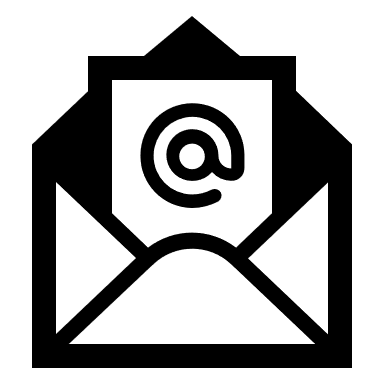 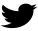 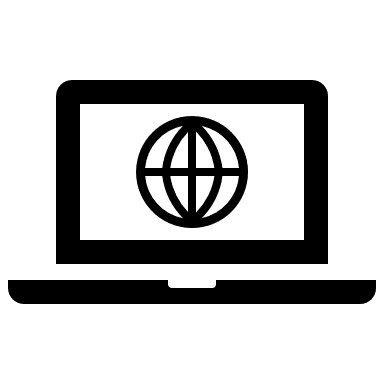 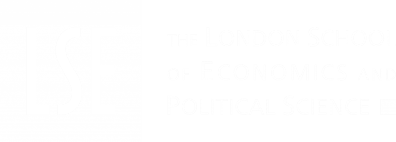 APPENDIX
Heise’s approach
The (Quasi-Markov) Simplex Model
Corr(Yw2,Yw3)
Yw1
Yw2
Yw3
Corr(Yw1,Yw2)
TS Reliability =
Corr(Yw1,Yw3)
APPENDIX
Main Heise’s assumptions
Measurement errors are not correlated across waves

Reliability is constant across time periods

True score change is not correlated in times 2 and 3, and not correlated with true score at time 1



Questionnaire design is complex, and it needs to be evidence-based…same with web tracking data!
APPENDIX
On the breach of assumptions
As discussed by Prior (2013) and Torangeau, Sun and Yan (2021) breaching the assumptions when calculating TS Reliability, if anything, should inflate the reliability estimates, not deflate.
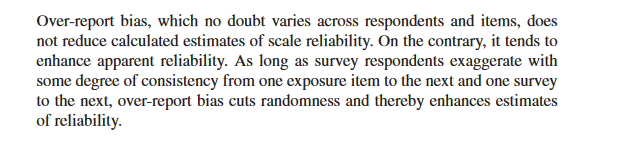 Systematic & correlated measurement errors would inflate underlying correlation matrix
APPENDIX
The importance of each design choice on reliability
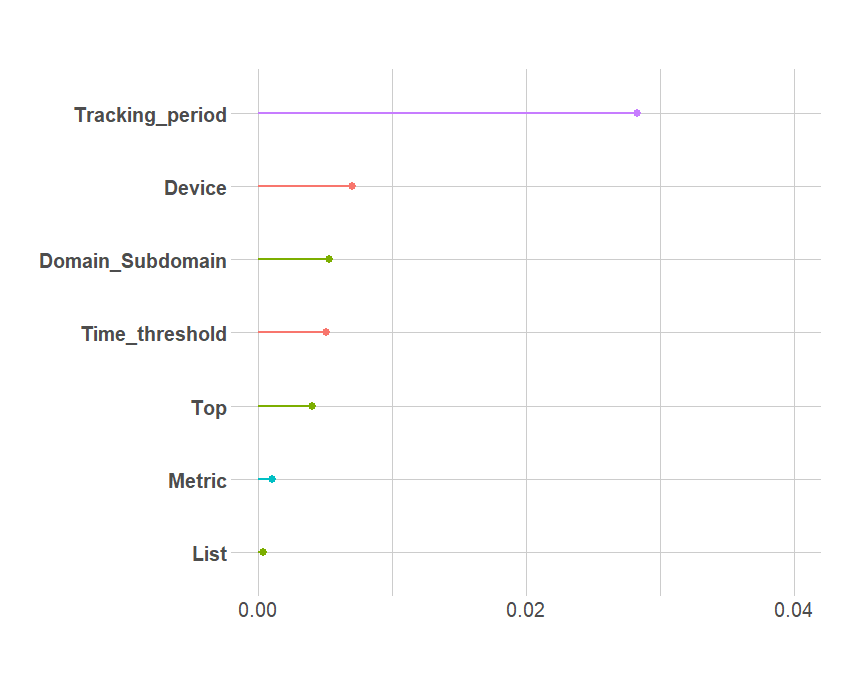 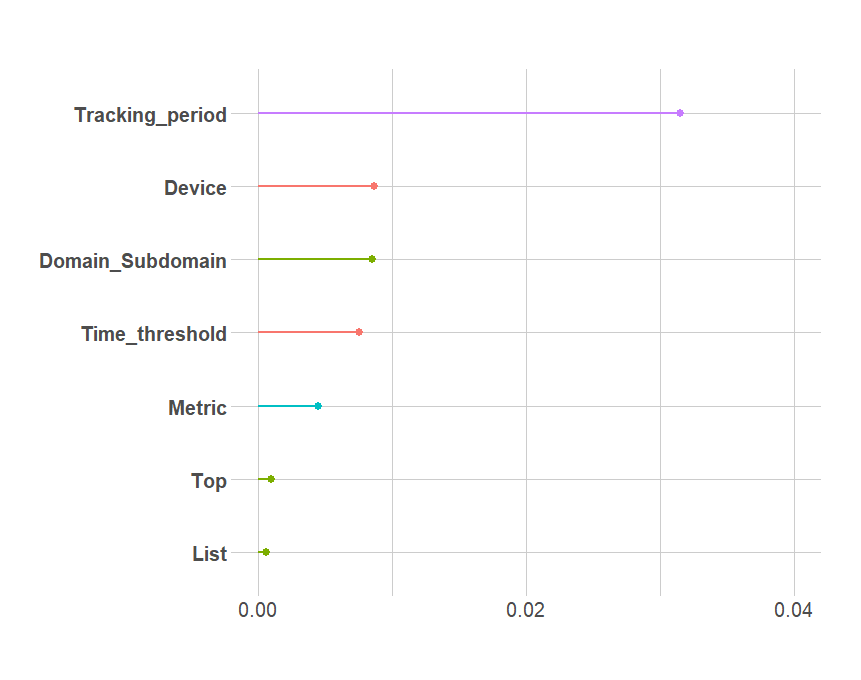 SPAIN
PORTUGAL
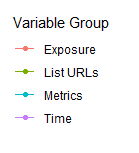 % increase of Mean Squared Error
% increase of Mean Squared Error
* These results agree with the conditional (unbiased) important measures from cforest
APPENDIX
The importance of each design choice on reliability
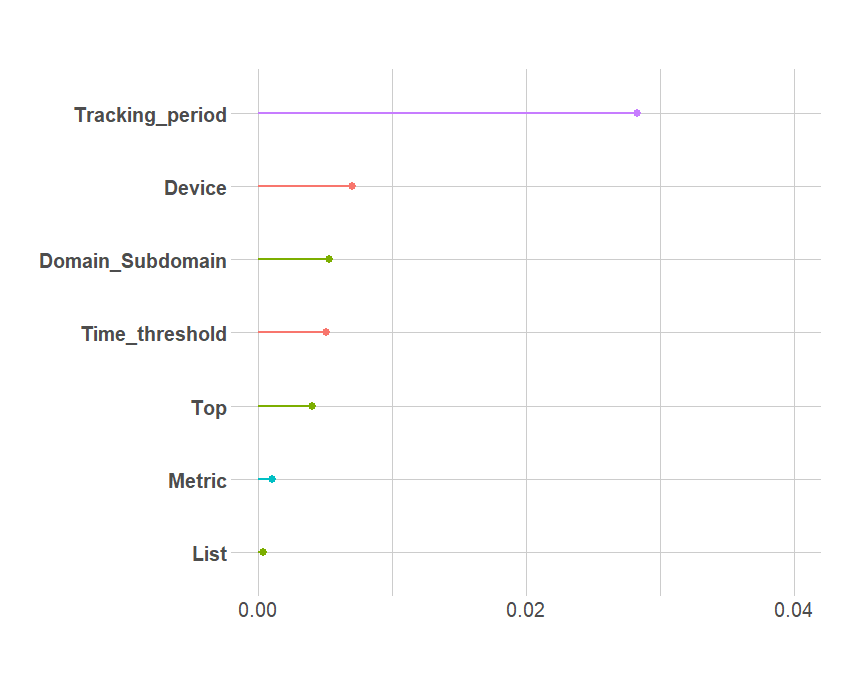 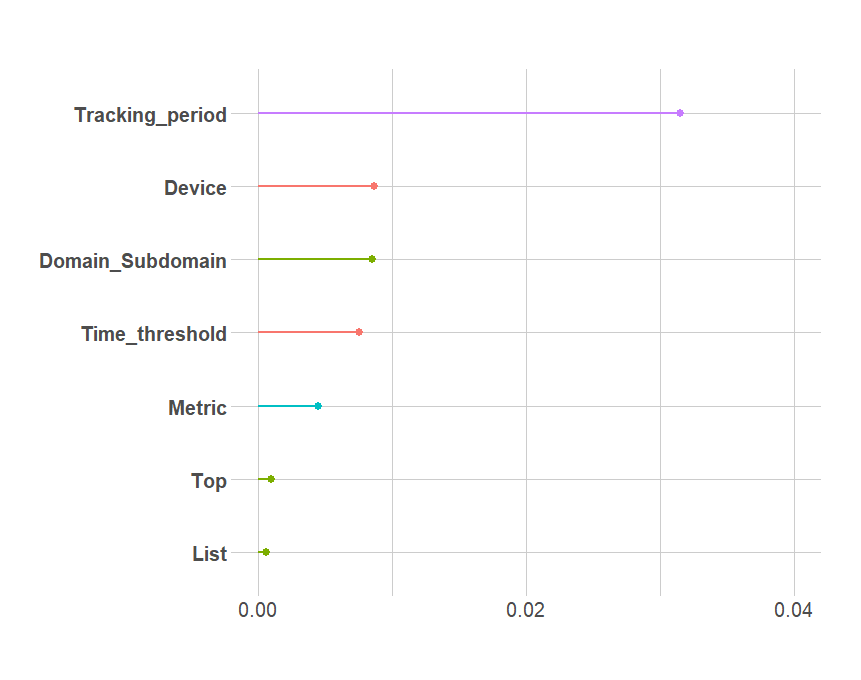 SPAIN
PORTUGAL
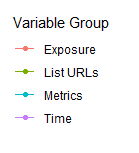 % increase of Mean Squared Error
% increase of Mean Squared Error
The number of days of information used is the best predictor, across countries
APPENDIX
The importance of each design choice on reliability
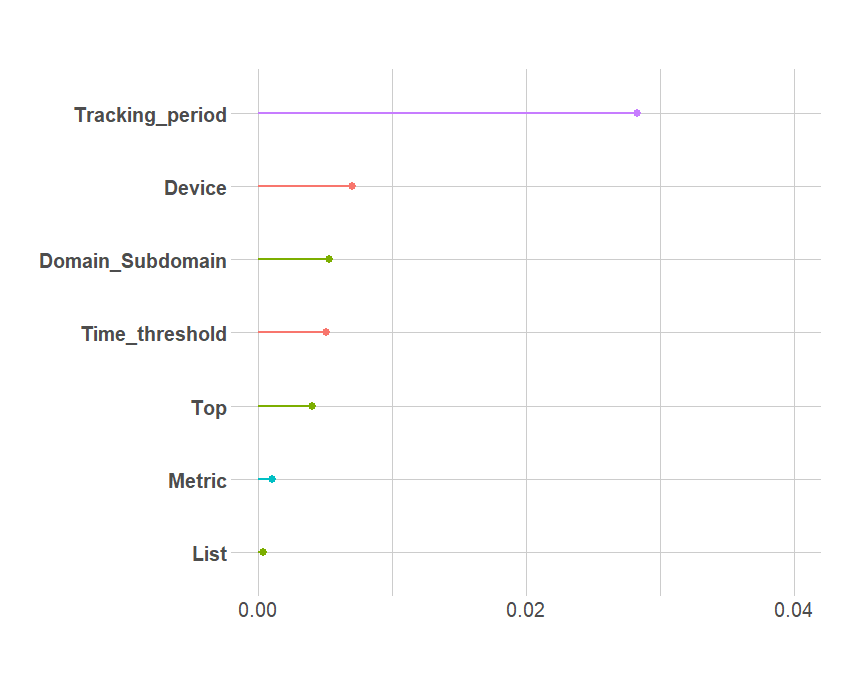 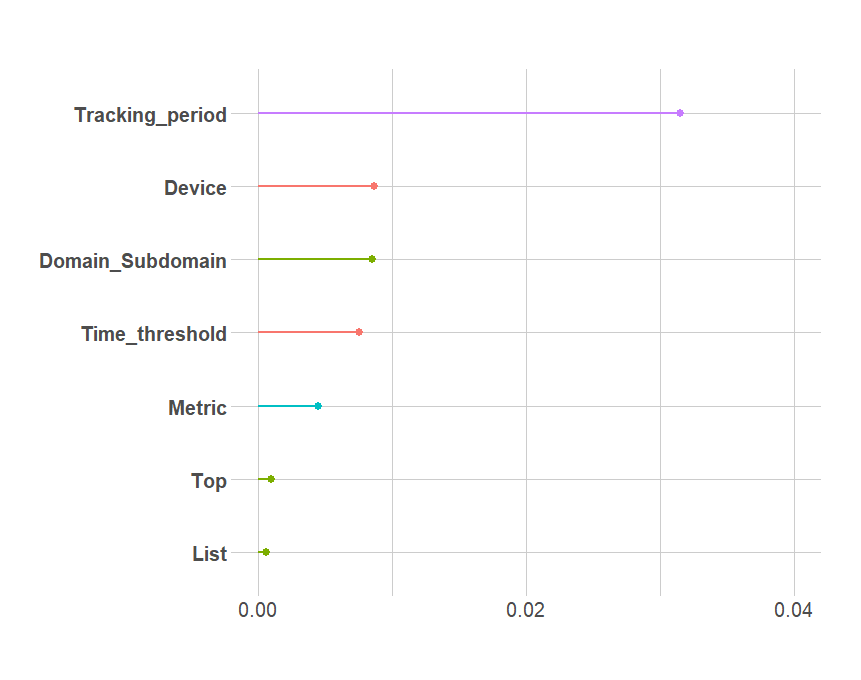 SPAIN
PORTUGAL
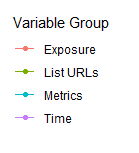 % increase of Mean Squared Error
% increase of Mean Squared Error
The device, type of information, and way of defining exposure also matter
APPENDIX
Model’s performance
Predictive validity
Spain: 
Variance explained: 86%
Mean Squared Residuals: .0002633571
Portugal:
Variance explained: 93%
Mean Squared Residuals: .0005002027

TS Reliability
Spain: 
Variance explained: 90%
Mean Squared Residuals: .001975801
Portugal:
Variance explained: 92%
Mean Squared Residuals: .002011027






Questionnaire design is complex, and it needs to be evidence-based…same with web tracking data!